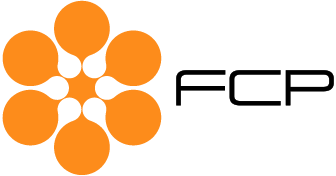 PRESENTAZIONE 
DATI AGOSTO 2018
OSSERVATORIO - FCP 
ASSOINTERNET
Milano, 26 settembre 2018
2
INVESTIMENTI PUBBLICITARI in migliaia di euro per DEVICE/STRUMENTO
0,1%
0,1%
Il 56% delle Aziende dichiaranti ha un dato in calo nel mese di Agosto 2018 
rispetto lo stesso mese dell’anno precedente
3
INVESTIMENTI PUBBLICITARI in migliaia di euro per FRUIZIONE
BROWSING


Il 74% dell’erogato è generato da Desktop/Tablet (76% ad Agosto 2017)

Il 62% è erogato su Banner e  il 17% su Video
APP

Il dato di Agosto è positivo per il 55% delle Aziende dichiaranti

Il 70% è erogato su Banner (74% ad agosto 2017) e il 25% su Video (18% ad agosto 2017)
4
INVESTIMENTI PUBBLICITARI in migliaia di euro per MODALITà DI VENDITA
IMPRESSION


Il 56% delle Concessionarie dichiara un dato più basso rispetto allo stesso mese dell’anno precedente
PERFORMANCE


Cala il venduto su Desktop (82% ad agosto 2018 verso l’83% ad agosto 2017). In crescita invece il Native erogato su Browsing (60% nel 2018 verso il 52% del 2017)
5
Trend STORICO modalità di vendita
Peso % degli investimenti pubblicitari di ciascuna modalità di vendita
I dati sono consultabili alla Tavola IV del report
N.B. i valori  %  fino al 2016 sono stati calcolati a partire dai dati presenti nei report consolidati dei singoli anni. Ricordiamo che il perimetro delle Aziende Dichiaranti non è omogeneo per gli anni analizzati.
6
INVESTIMENTI PUBBLICITARI in migliaia di euro per oggetto/tipologia
BANNER
Ad agosto il 65% degli investimenti è erogato su Banner (in linea con Agosto 2017). Cala l’erogato su Desktop/Tablet (65% ad agosto 2018 verso il 73% ad agosto 2017), a favore di Smartphone (35% ad agosto 2018 verso il 27% ad agosto 2017).
ALTRE TIPOLOGIE
Ad agosto 2018 rappresenta poco meno del 5% del totale investimenti, in calo rispetto al precedente anno (circa 6% ad agosto 2017). 
L’andamento risulta particolarmente negativo per Desktop/Tablet e Smartphone fruiti tramite Browsing.
VIDEO
Ad agosto rappresenta il 18% degli investimenti pubblicitari totali, stabile rispetto al 2017.

Cresce l’erogato su Smartphone (20% ad agosto 2018 verso il 16% di agosto 2017) a scapito dell’erogato su Desktop/Tablet.
7
INVESTIMENTI PUBBLICITARI VIDEO per mese e progressivo AD AGOSTO 2018 in valore assoluto e percentuale suddiviso per le TRE tipologie video
8
Trend STORICO DEL FATTURATO VIDEO  suddiviso per tipologia
Peso % degli investimenti pubblicitari di ciascuna tipologia video
N.B. i valori % fino al 2016 sono stati calcolati a partire dai dati presenti nei report consolidati dei singoli anni. Ricordiamo che il perimetro delle Aziende Dichiaranti non è omogeneo per gli anni analizzati.
I dati sono consultabili alla Tavola VIII del report
9
PESO % SUL TOTALE DEGLI INVESTIMENTI NETTI nel mese di AGOSTO 2018 PER SETTORE MERCEOLOGICO
I dati sono consultabili alla Tavola IX del report
10
PESO % SUL TOTALE DEGLI INVESTIMENTI NETTI progressivi AD AGOSTO 2018 PER SETTORE MERCEOLOGICO
I dati sono consultabili alla Tavola IX del report
11
Ranking per fascia di INVESTIMENTO totale (per 1.000) - Crescita % E PESO DEGLI INVESTIMENTI MENSILE
12
N.B. I valori sono stati calcolati partendo dagli investimenti netti pubblicitari 2017 e 2018 esclusa la "Keywords/Search adv"
Ranking per fascia di INVESTIMENTO totale (per 1.000) - Crescita % E PESO DEGLI INVESTIMENTI PROGRESSIVO
13
N.B. I valori sono stati calcolati partendo dagli investimenti netti pubblicitari 2017 e 2018 esclusa la "Keywords/Search adv"
Thank you
Chiara CastelliTel. +39 348 1001107c.castelli@reply.euwww.reply.com